МКДОУ «Новохоперский детский сад общеразвивающего вида№3 «Солнышко»
Обучающая  презентация для    детей
 «Части суток»
 воспитатель: 
Петрова Елена Вячеславна
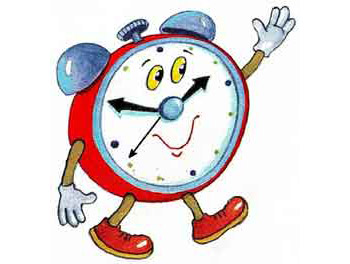 ЧАСТИ СУТОК
Время суток для детей, для взрослых и для всей растительной и живой природы состоит из четырех отрезков времени: утро, день, вечер и ночь. Каждый временной промежуток отличается друг от друга положением солнца, расположением стрелок на часах, нашими делами и занятиями.
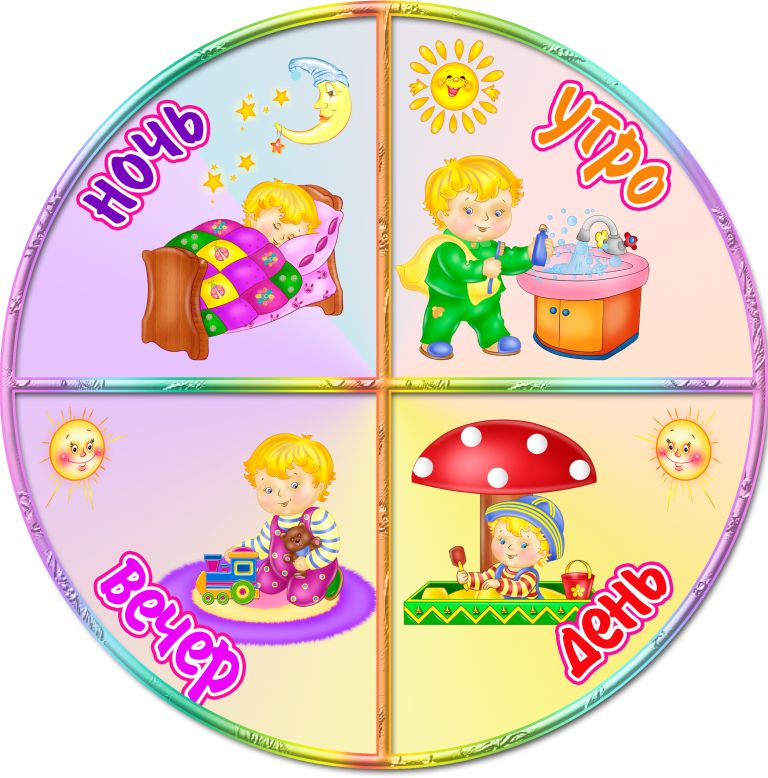 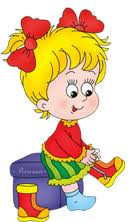 Утром надо встать с постели, аккуратно застелить ее. Затем пойти умыться, почистить зубы, сделать зарядку и собраться в детский сад или школу. А тем временем на кухне утром нас уже ждет завтрак, который приготовила мама.
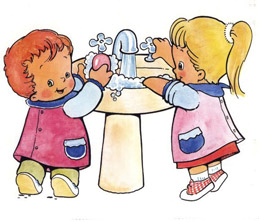 УТРО
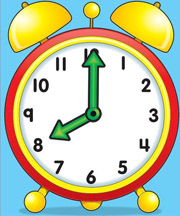 В деревнях с самого раннего утра, как только встает солнышко всю округу будит петушок своим громким «Ку-Ка-Ре-Ку»! А в городе рано утром звенит будильник, сообщая, что пора вставать.
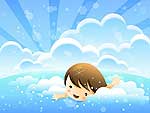 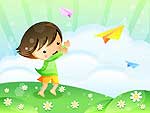 ПРОБУЖДЕНИЕ
Еще летом, на траве бывает утренняя роса. Это когда на трава мокрая, как будто прошел дождь, а на самом деле никакого дождика не было, просто за ночь воздух остыл и превратился в маленькие капельки воды, которые осели на листочках и травинках.
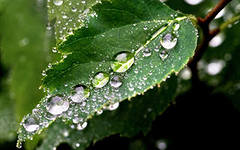 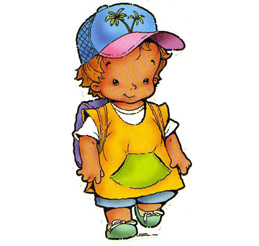 ПРОГУЛКА
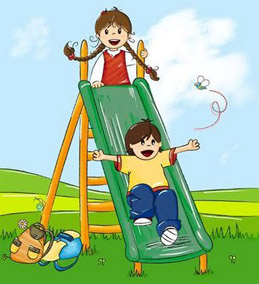 Днем человек бодрствует. Дети играют во дворе дома или детского сада
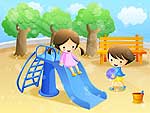 ДЕНЬ
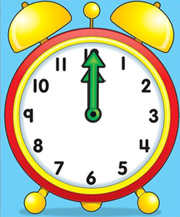 В дневное время суток для детей проходят занятия в детском саду и в школе, после чего наступает обеденное время.
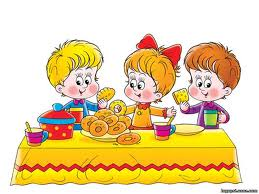 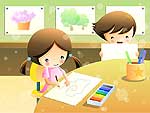 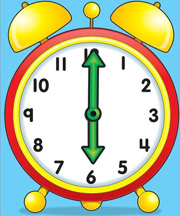 ВЕЧЕР
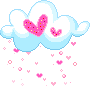 Вечером солнышко опускается все ниже и ниже и садится за горизонт. Это время суток называется вечер. А когда солнце исчезает за горизонтом можно наблюдать красивый закат. Он может быть ярким в желто-красных лучах.
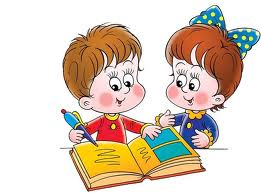 Вечер это время, когда дети приходят с прогулки, а взрослые с работы. Это время ужина, после которого можно немного поиграть, посмотреть телевизор или почитать интересную книгу.
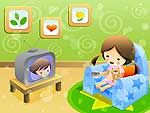 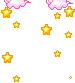 НОЧЬ
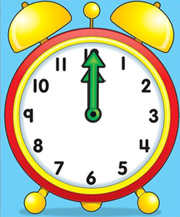 После вечера наступает самое темное время суток – ночь. Ночью все люди, животные и растения отдыхают, чтобы набрать сил на следующий день. Люди спят в своих кроватях под теплым одеялом, собачки и кошки сворачиваются калачиком на своих уютных местах, птицы прячутся в ветвях деревьев, а у растений закрыты бутоны.
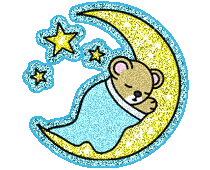 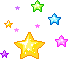 СПОКОЙНОЙ НОЧИ
.  Ночь это время тишины, отдыха и сладких снов. Солнце прячется далеко за горизонтом и вокруг очень темно. Зато теперь на небе можно разглядеть звезды и на какое-то время выходит месяц.
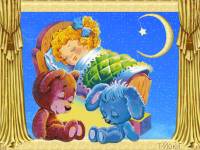 В то время пока у нас длится ночь, на другой части земного шара светит солнце и вовсю идет день.
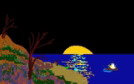 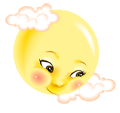 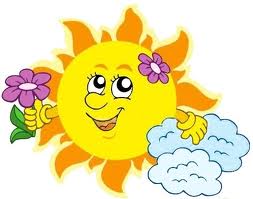 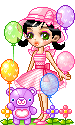 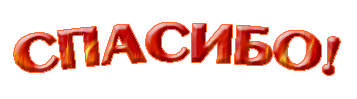 ЗА ПРОСМОТР
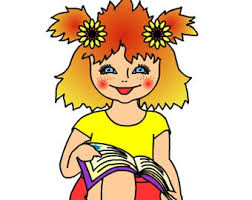